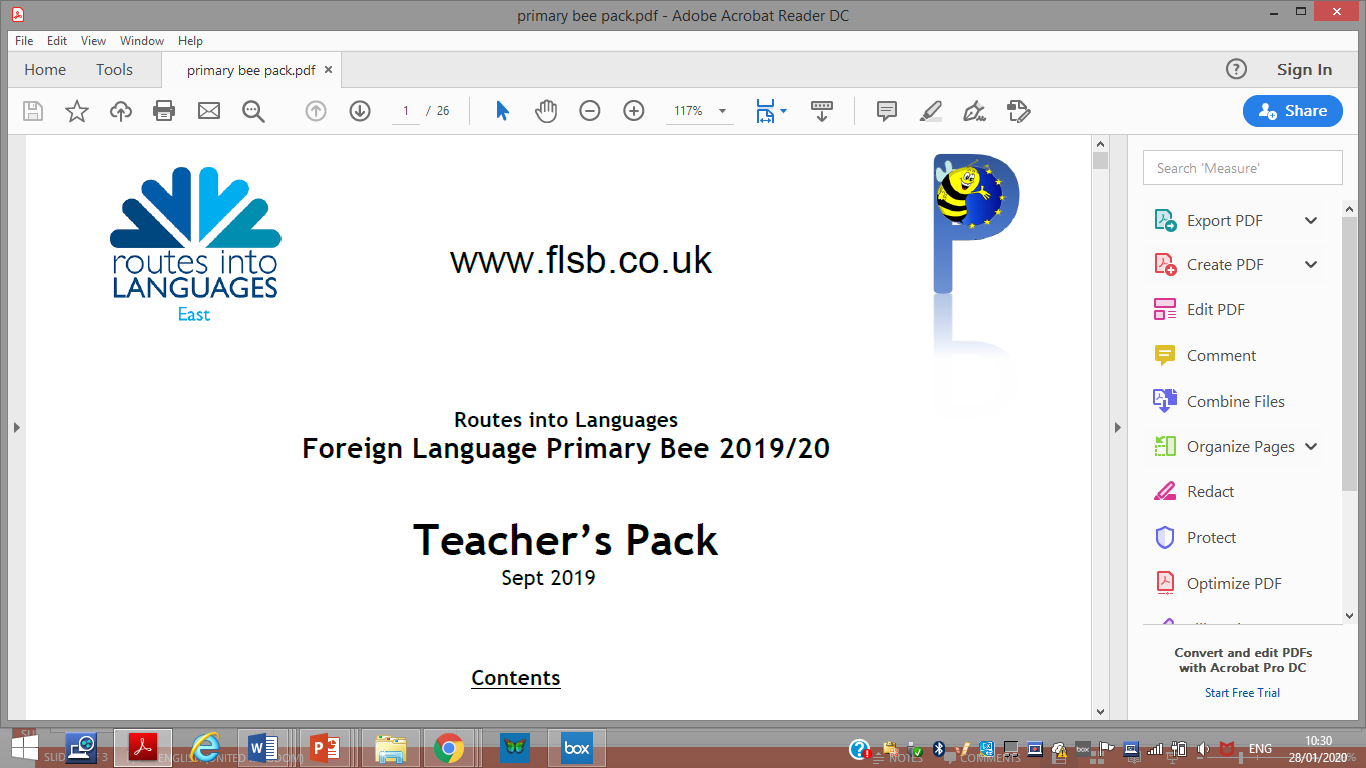 Foreign Languages Primary Bee 2019/20
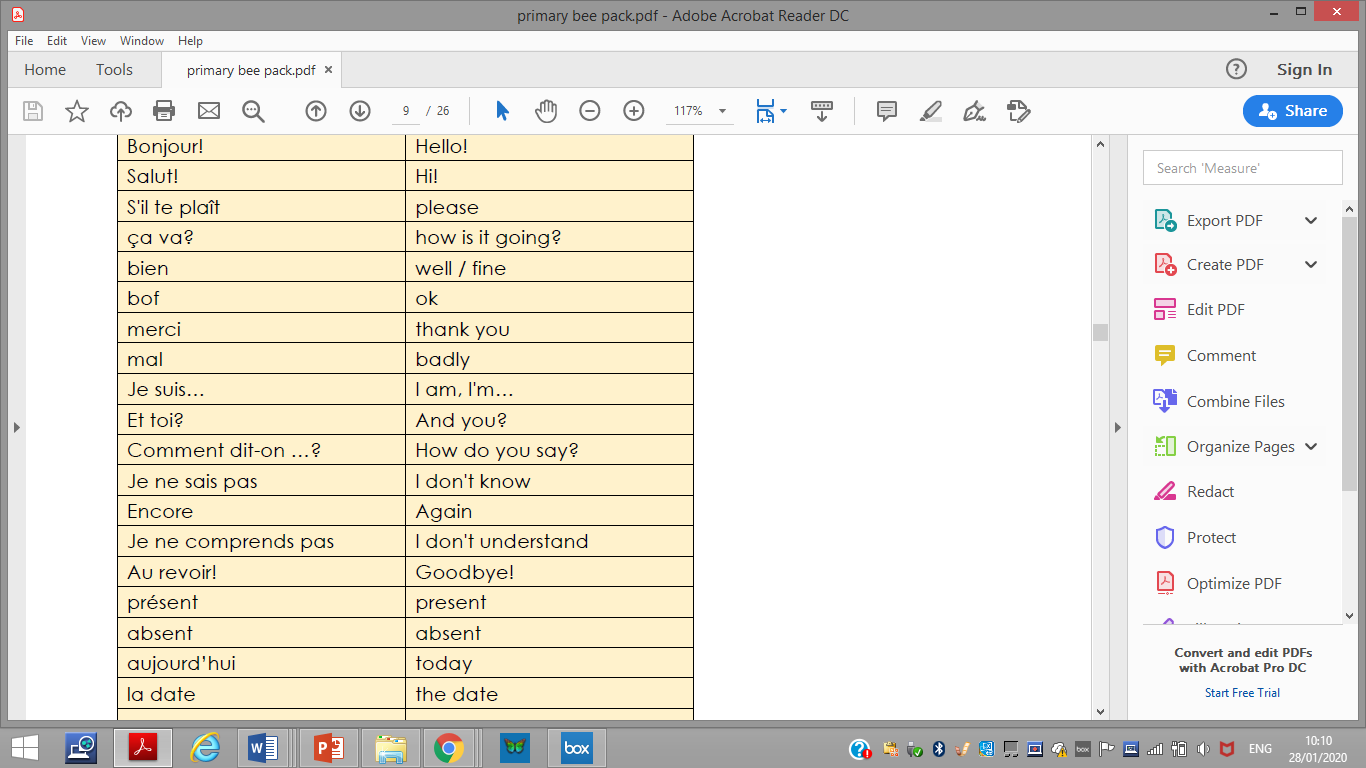 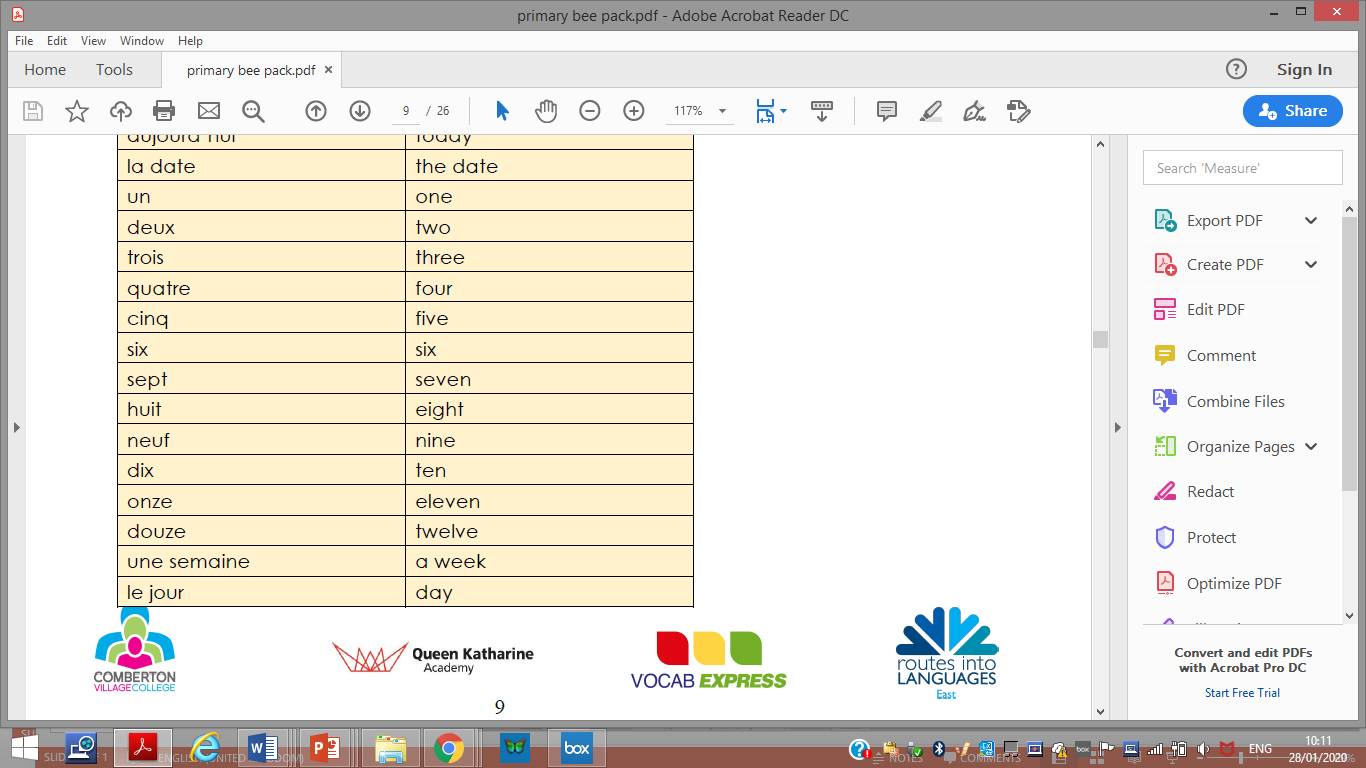 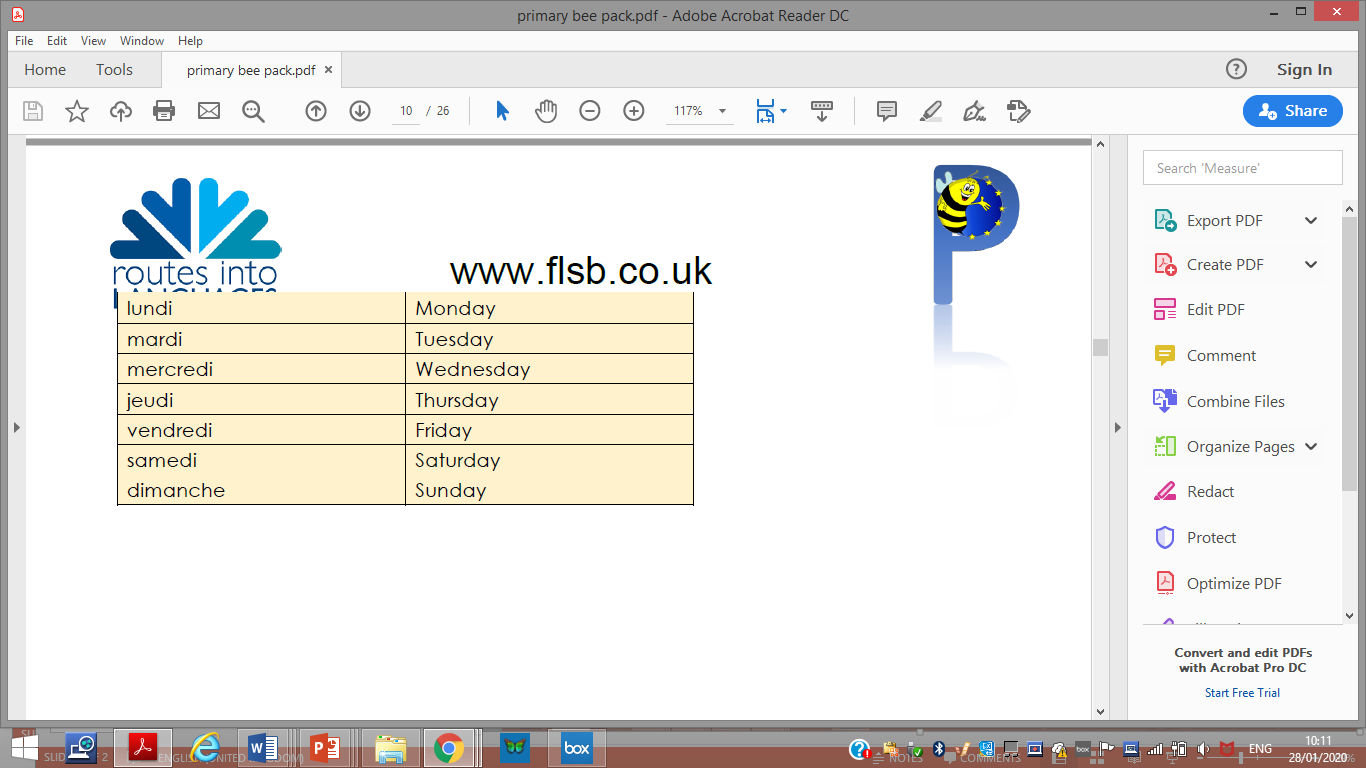 educandy.com

Set 1: 5d3c
Set 2: 5d3d
Set 3: 5d3f
Set 4: 5d45